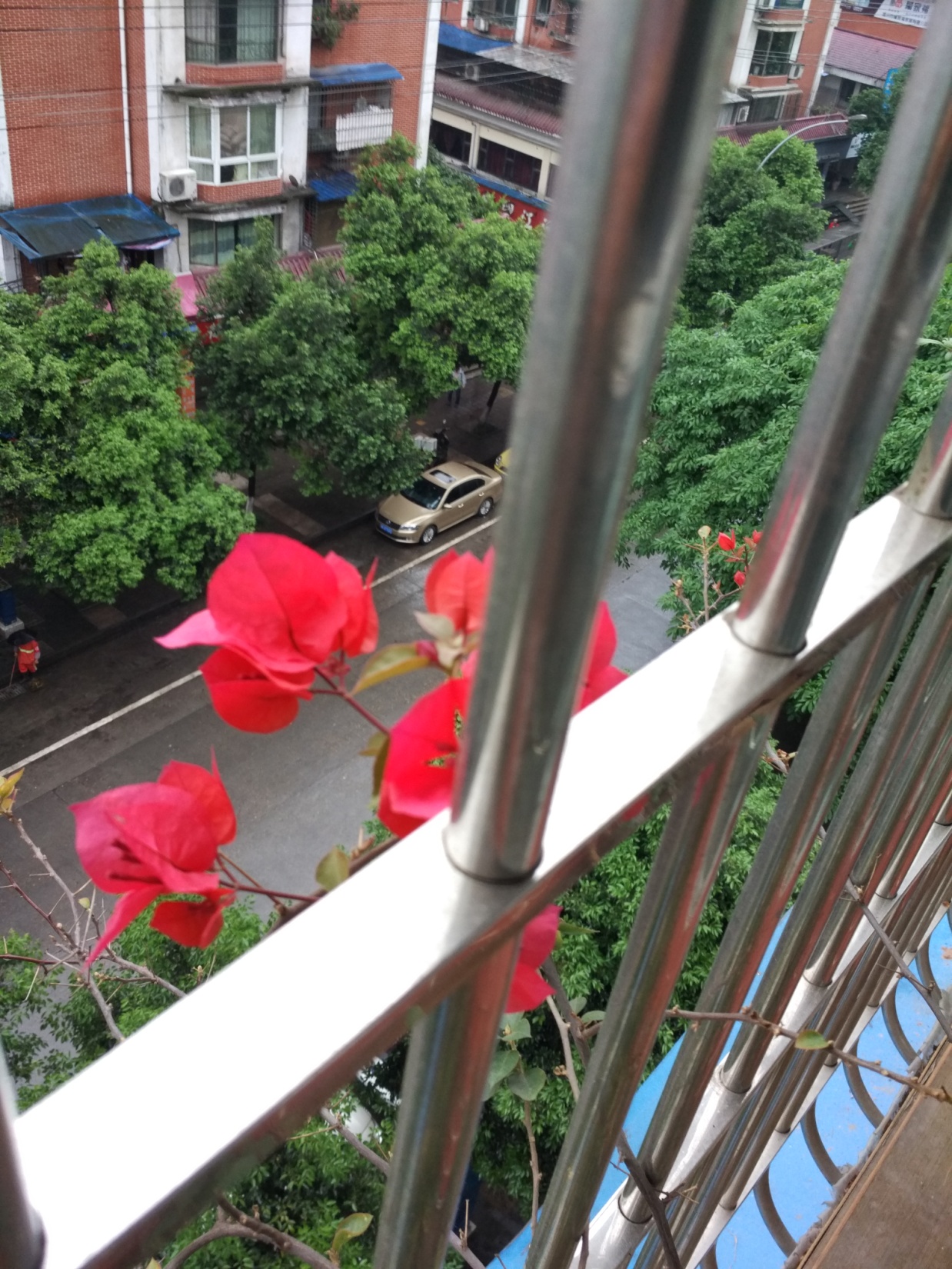 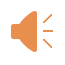 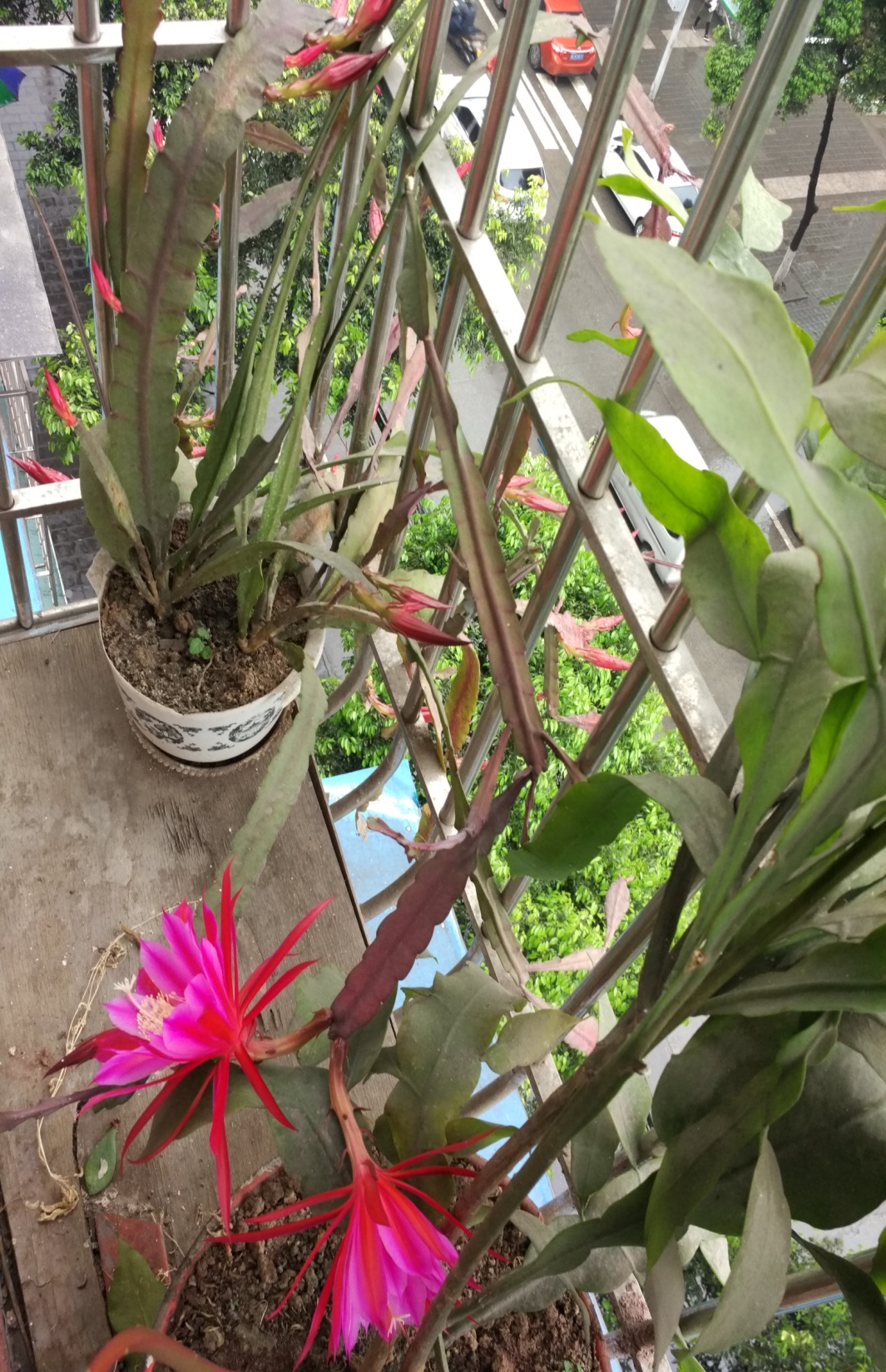 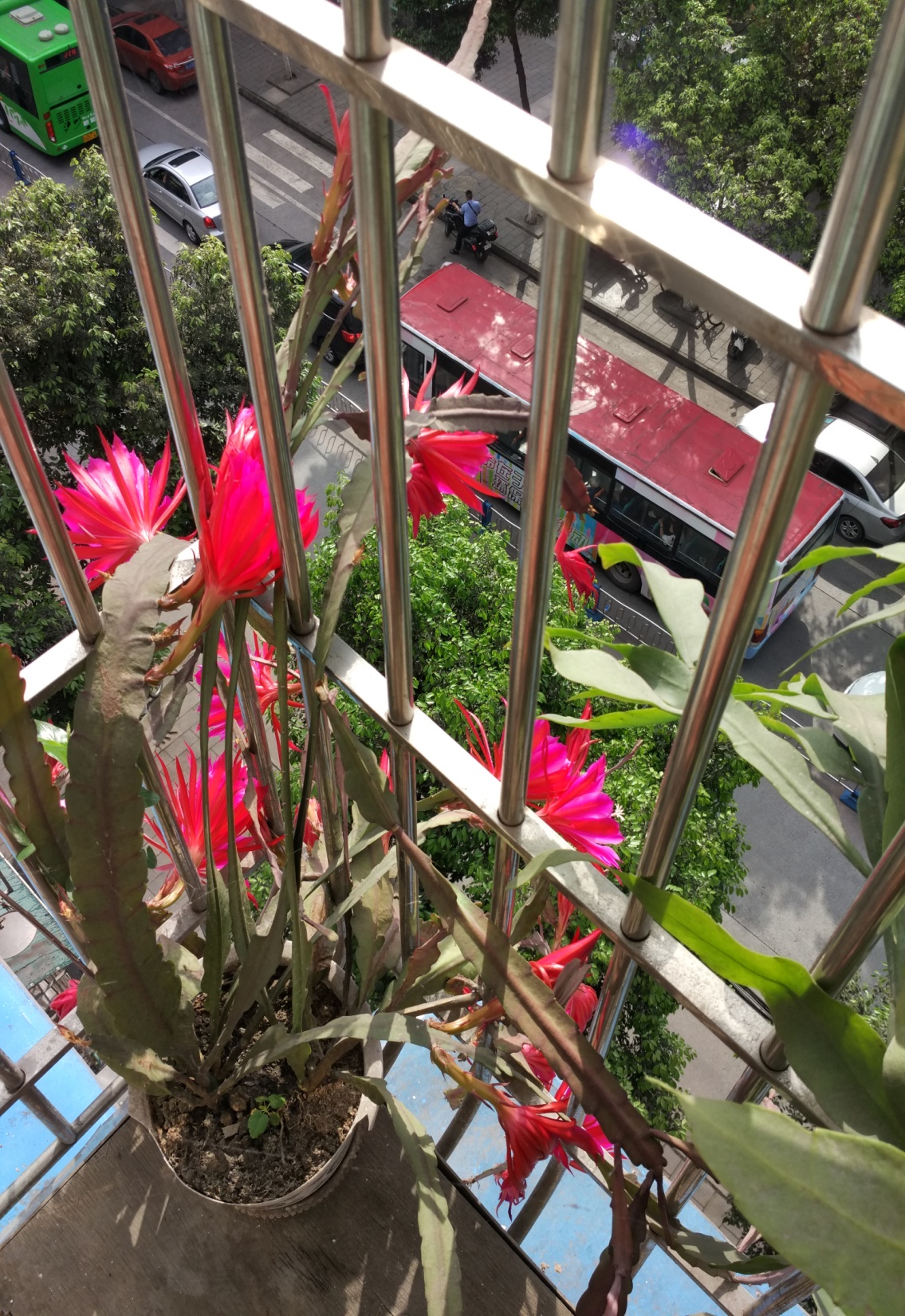 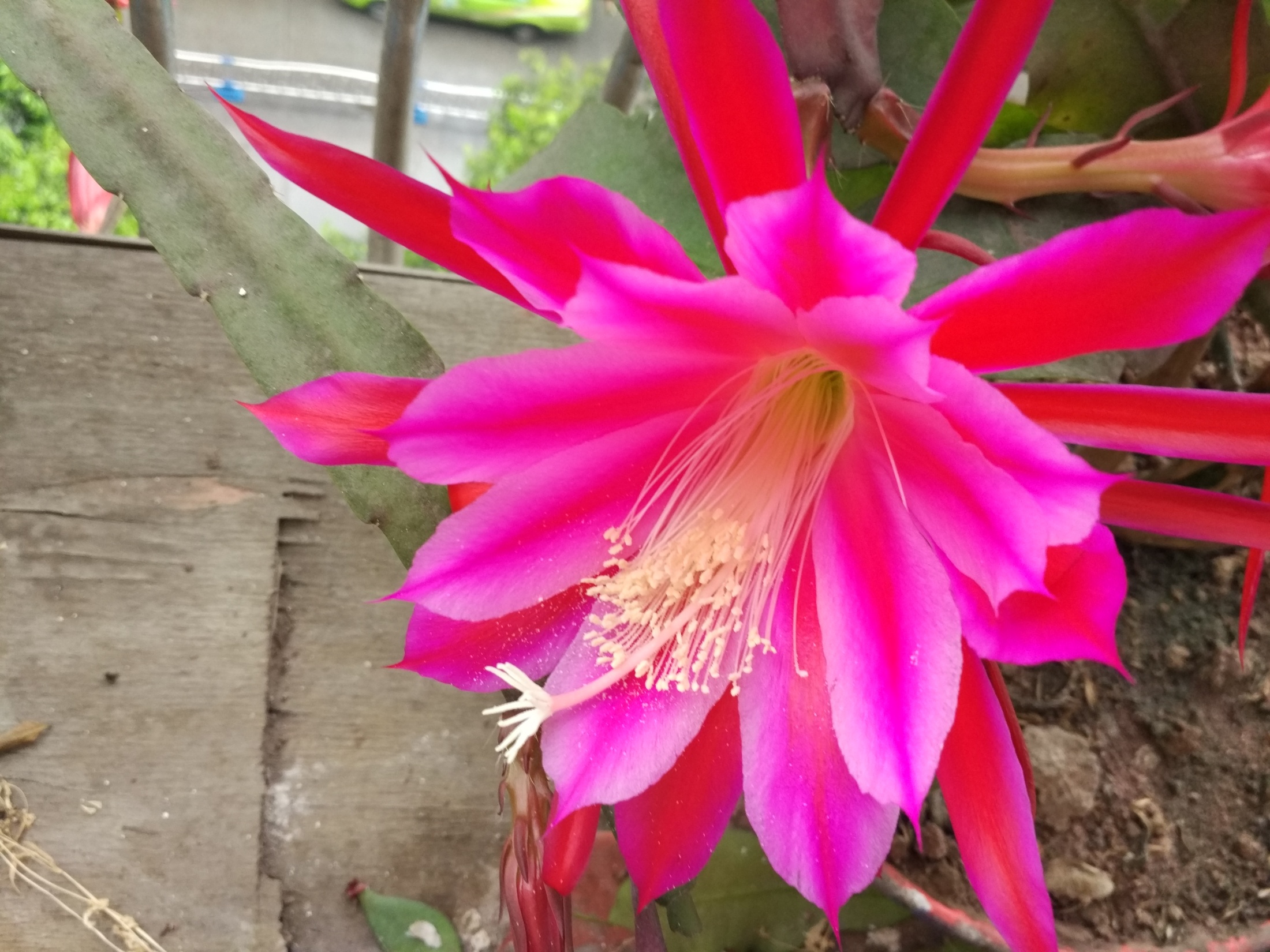 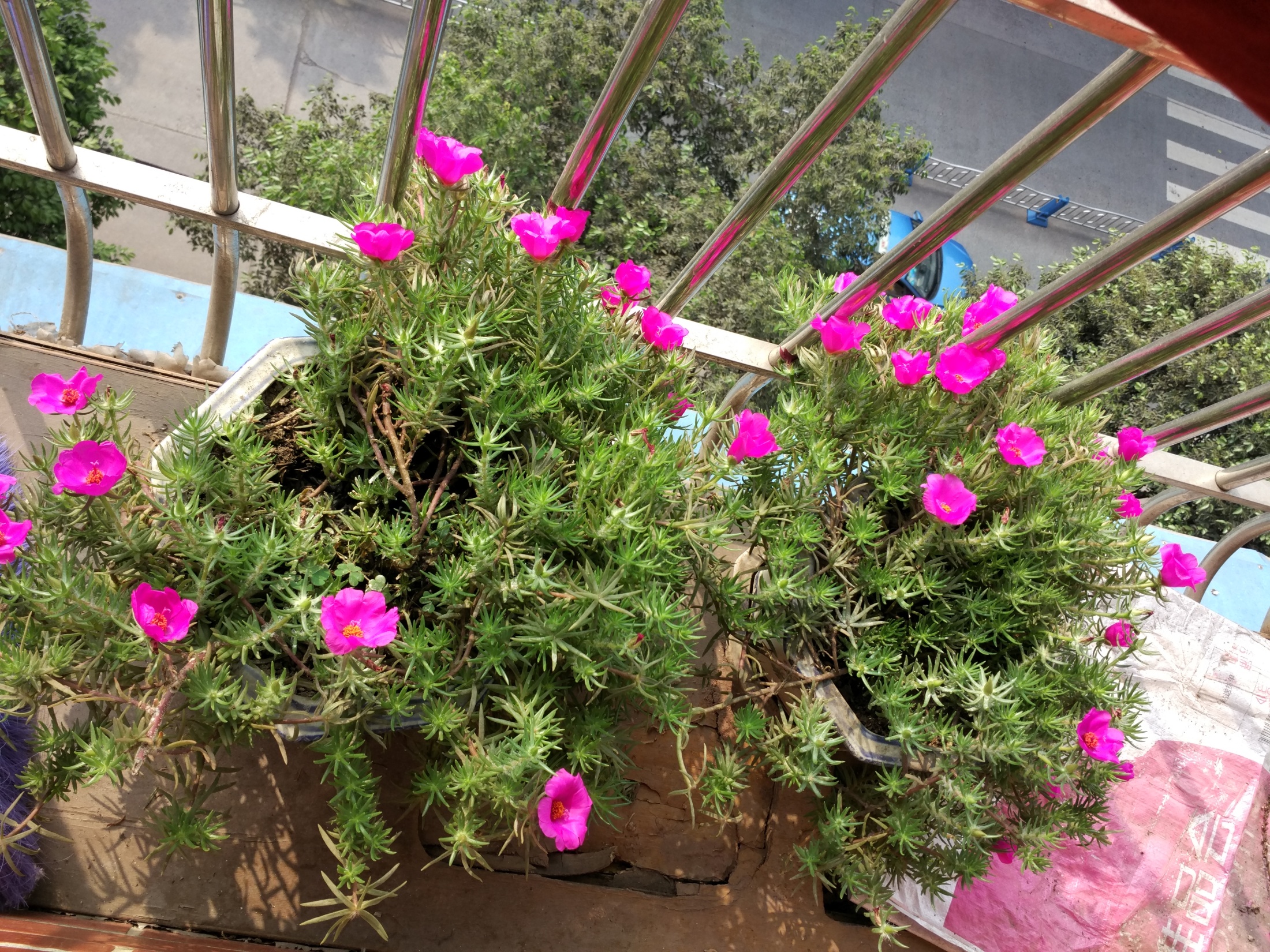 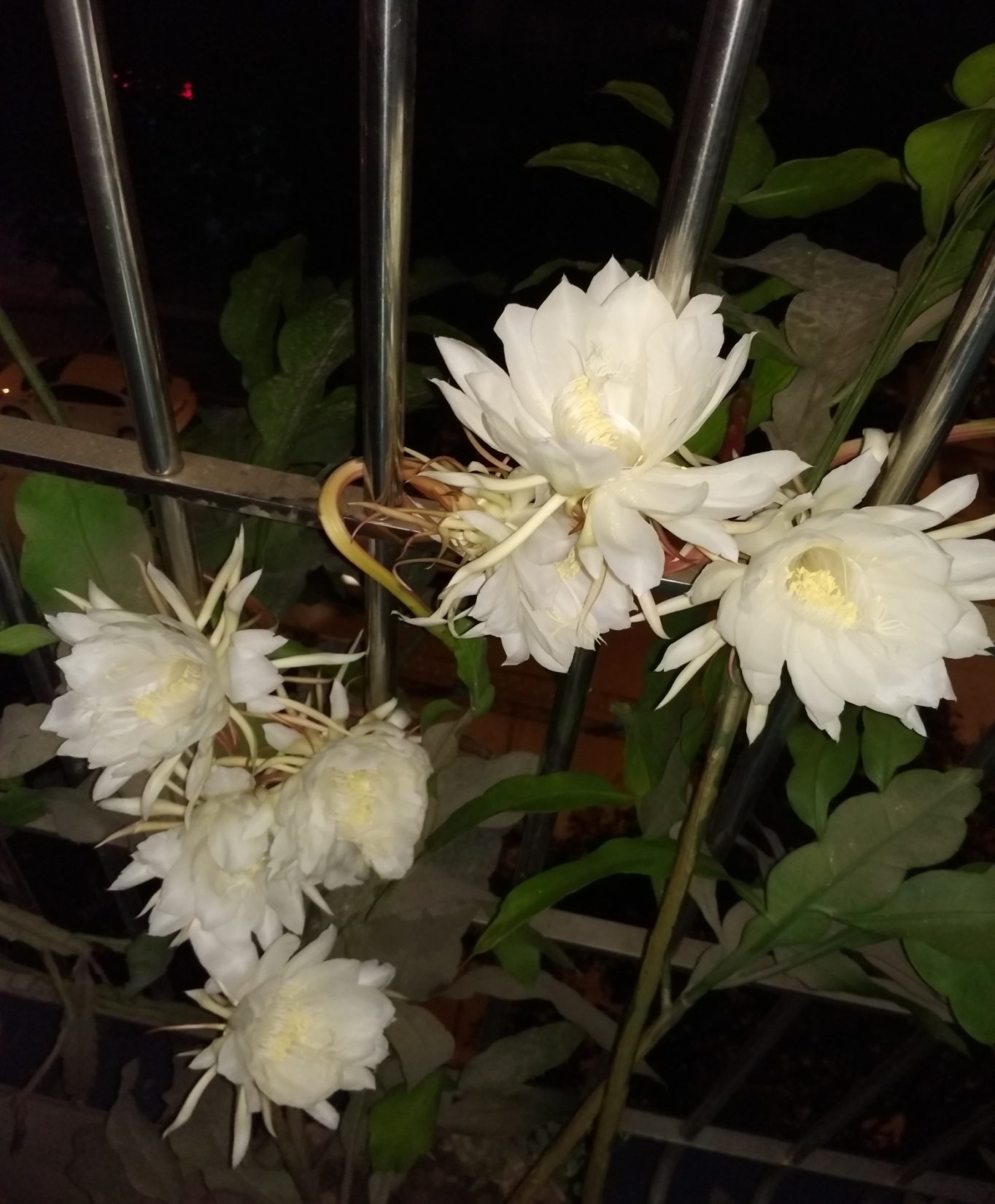 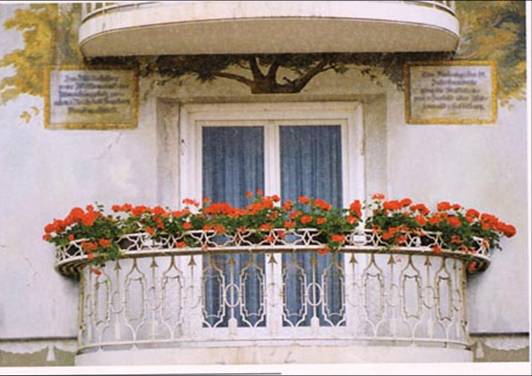 自己的花是让别人看的
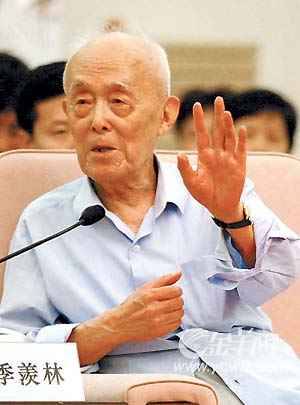 季羡林
    
          我国著名的国学大师 ,学贯中西，融汇古今，精通12国语言。
    年轻时曾留学德国十年，后著有留学回忆录《留德十年》。
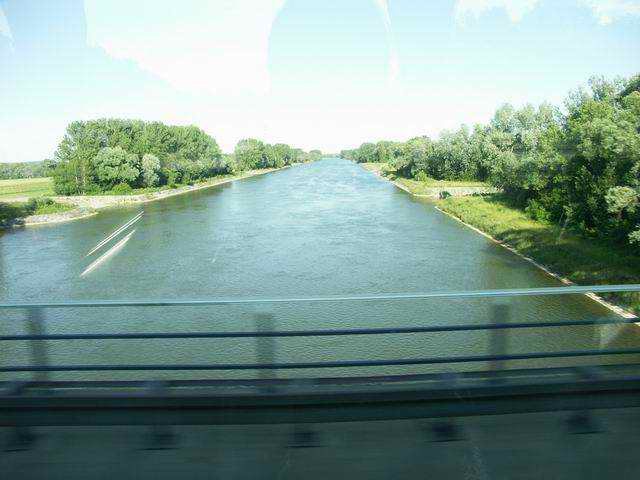 德国的莱茵河
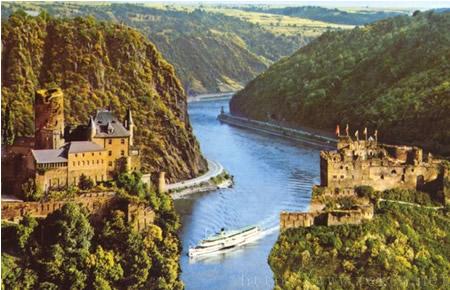 蓝色多瑙河
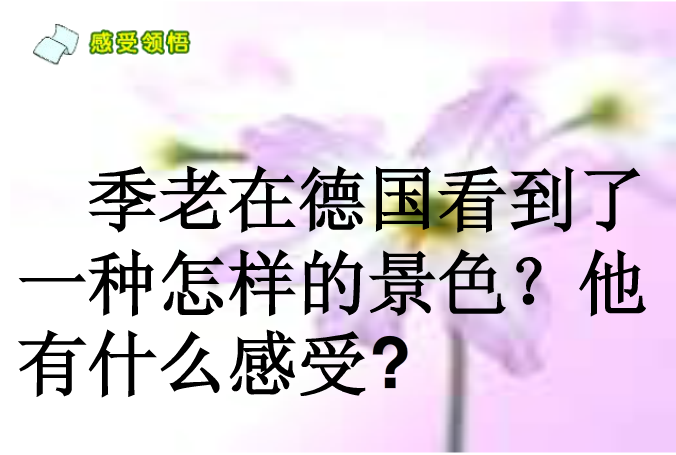 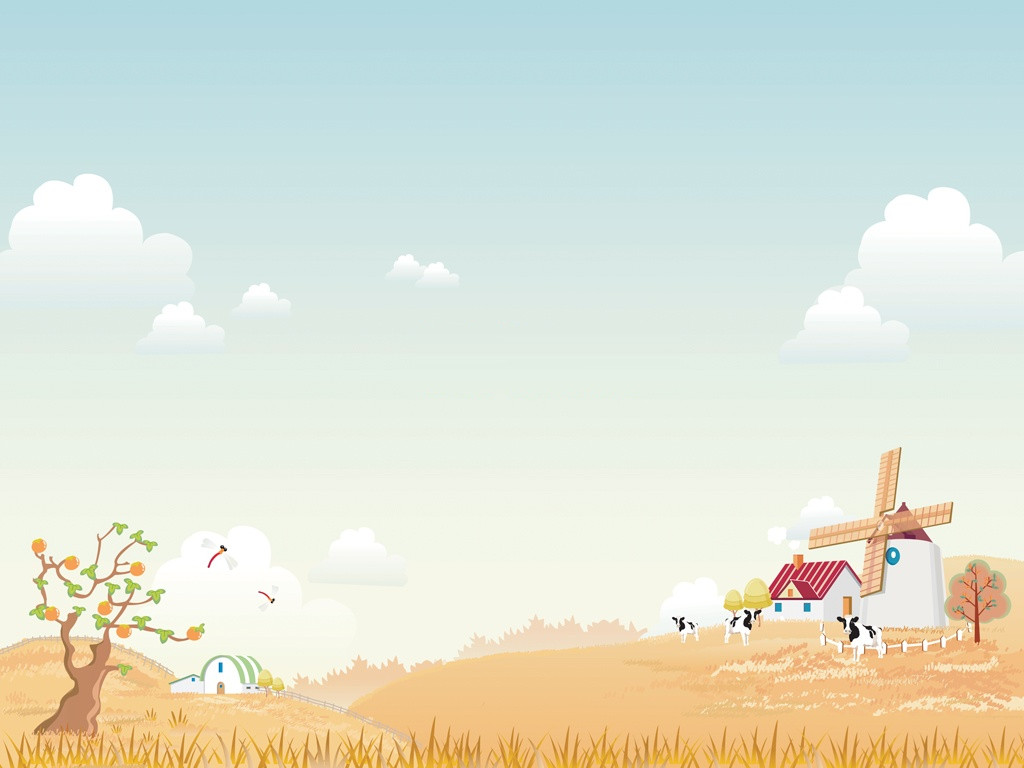 多么奇丽的景色！
 多么奇特的民族！
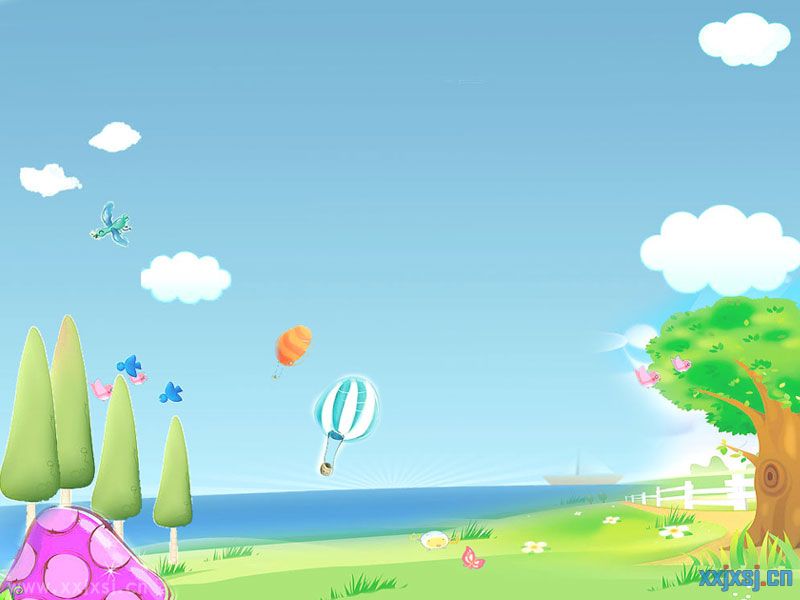 自学提示一：
找出描写景色奇丽的句子，画出能体现景色奇丽的词语。
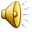 走过任何一条街，抬头向上看，家家户户的窗子前都是花团锦簇、姹紫嫣红。许多窗子连接在一起，汇成了一个花的海洋，让我们看的人如入山阴道上，应接不暇。
走过任何一条街，抬头向上看，家家户户的窗子前都是花团锦簇、姹紫嫣红。许多窗子连接在一起，汇成了一个花的海洋，让我们看的人如入山阴道上，应接不暇。
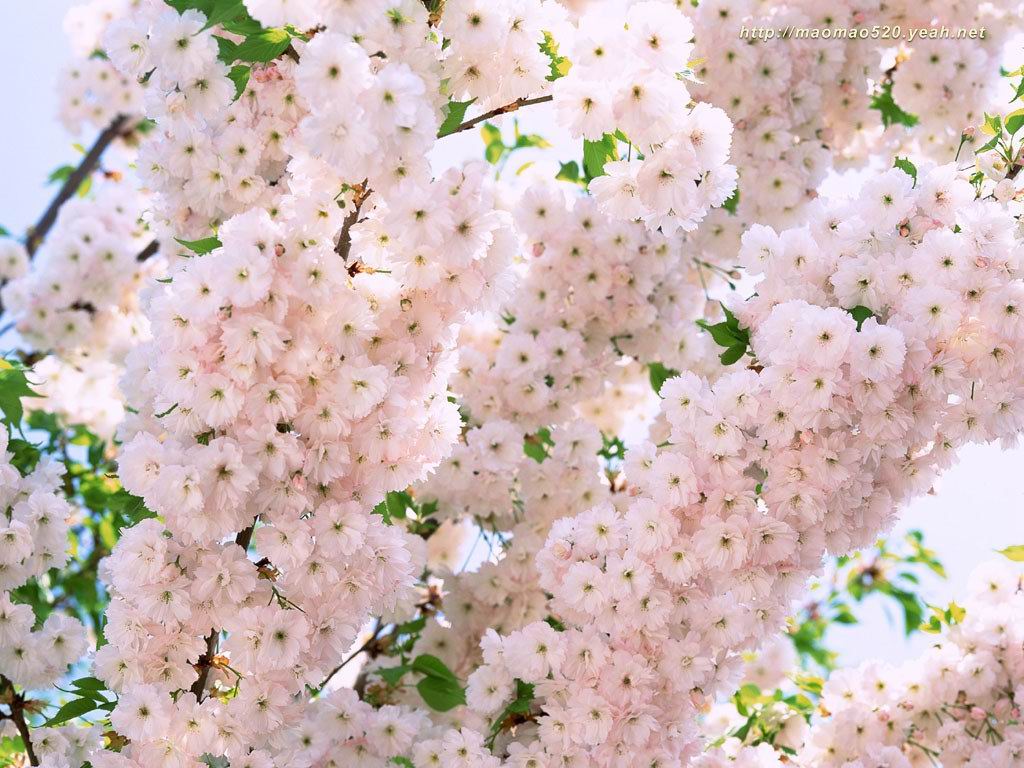 花团锦簇
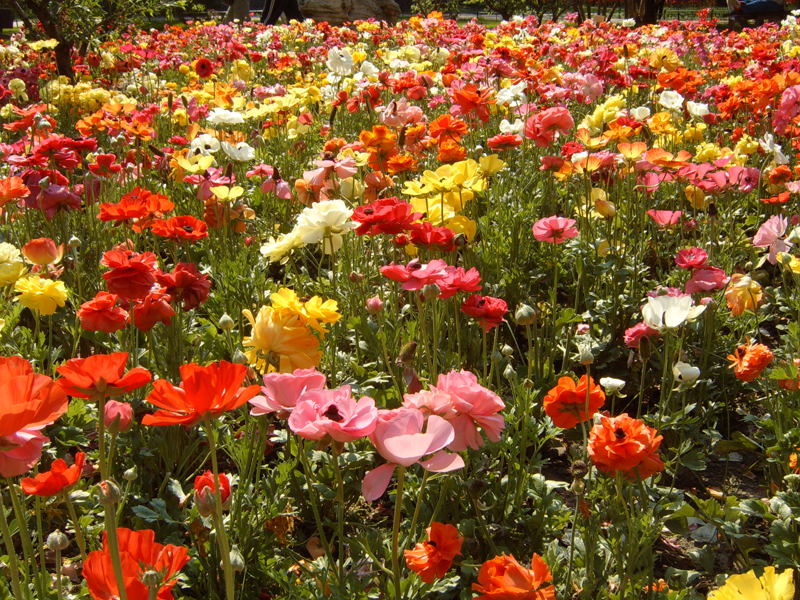 姹紫嫣红
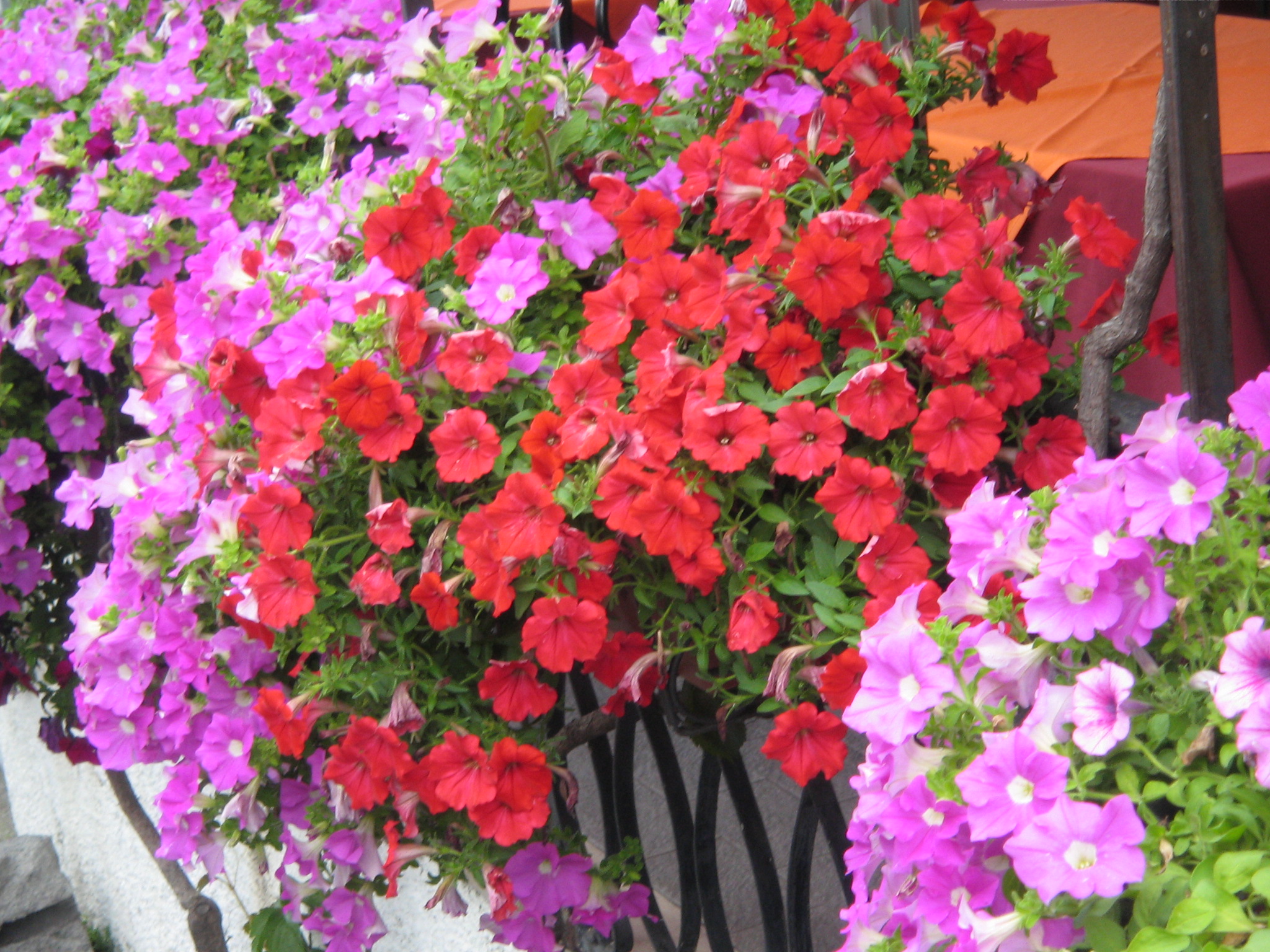 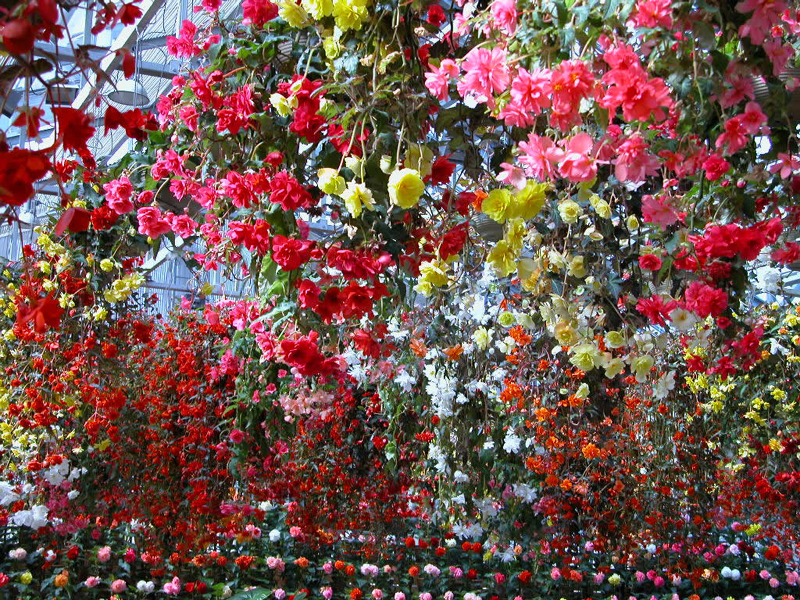 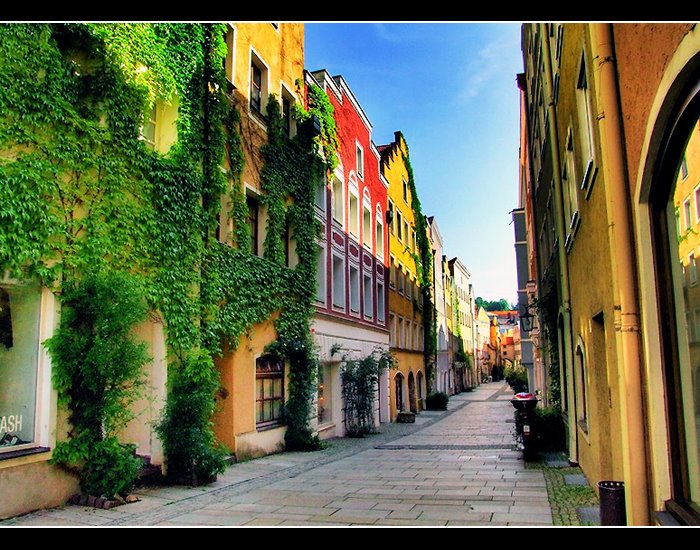 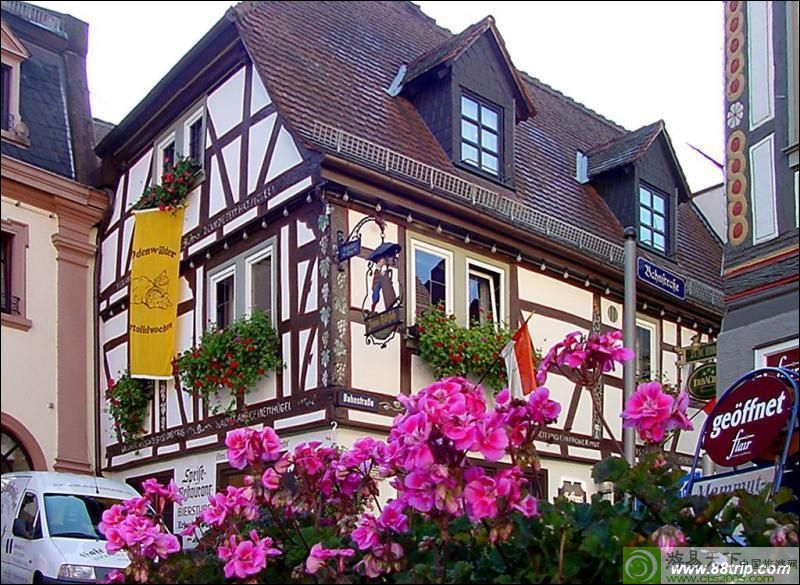 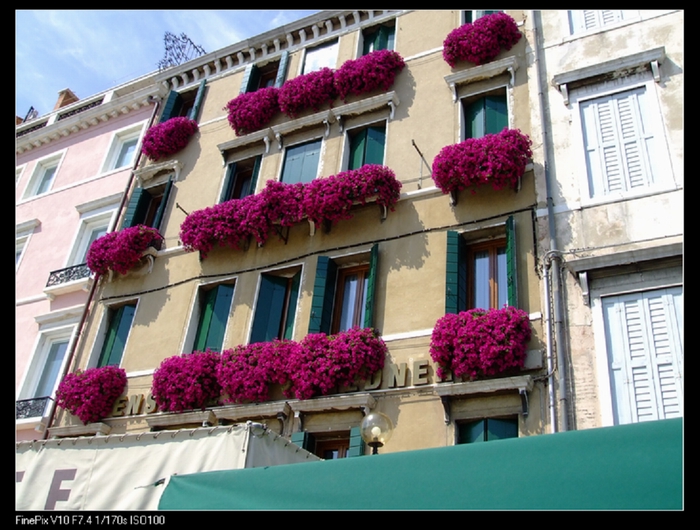 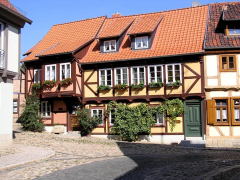 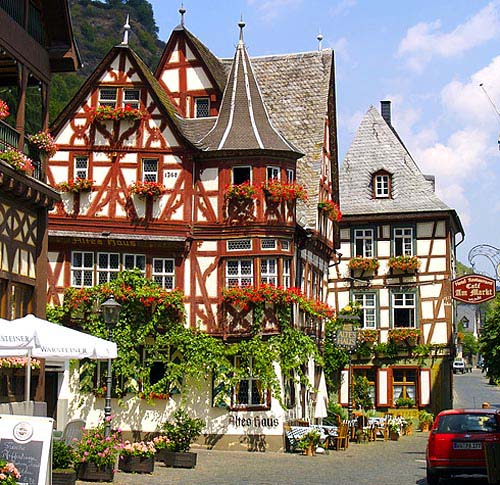 走过任何一条街，抬头向上看，家家户户的窗子前都是花团锦簇、姹紫嫣红。许多窗子连接在一起，汇成了一个花的海洋，让我们看的人如入山阴道上，应接不暇。
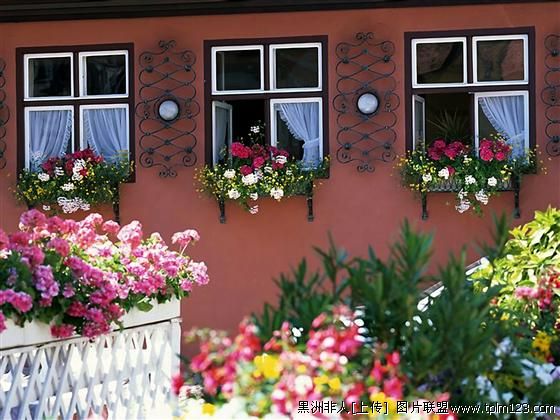 走过任何一条街
抬头向上看
家家户户的窗子前
都是花团锦簇
姹紫嫣红
许多窗子连接在一起
汇成了一个花的海洋
让我们看的人
如入山阴道上
应接不暇
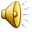 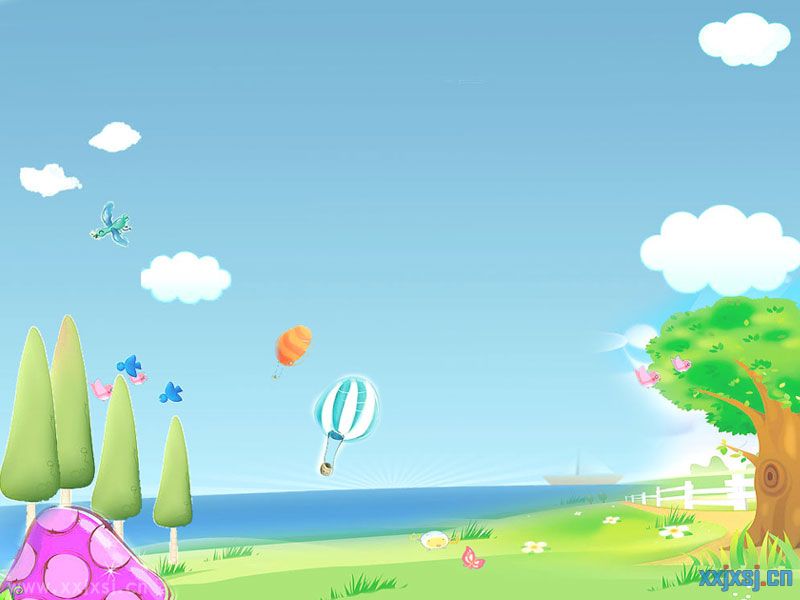 自学提示二：
找出文章中描写民族奇特的句子，说一说让人感到奇特的理由是什么。
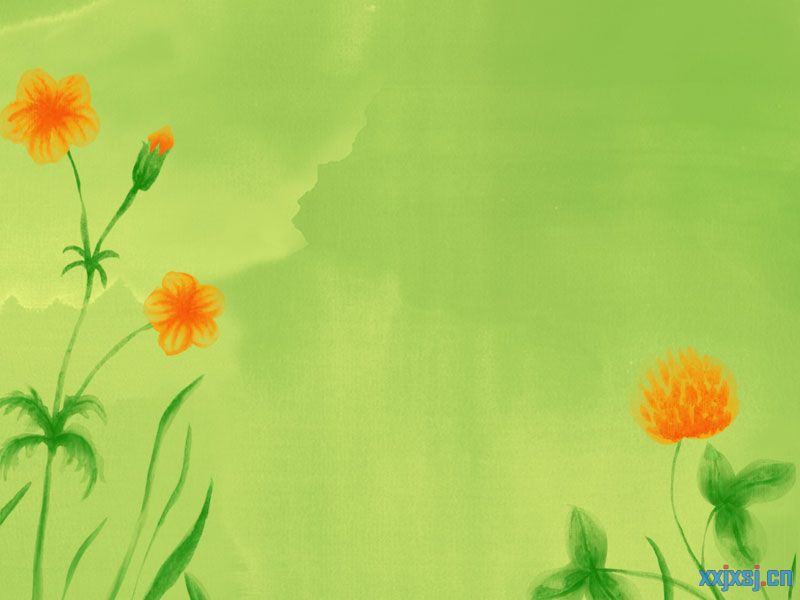 家家户户都在养花。他们的花不像在中国那样，养在屋子里，他们是把花栽种在临街窗户的外面。花朵都朝外开，在屋子里只能看到花的脊梁。
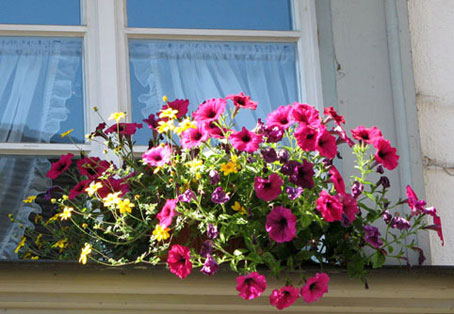 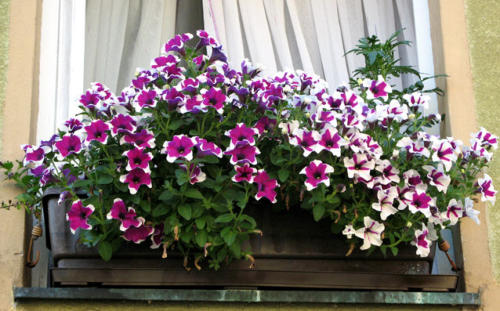 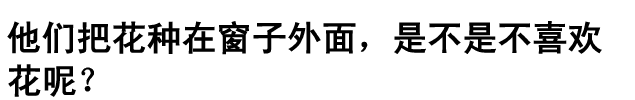 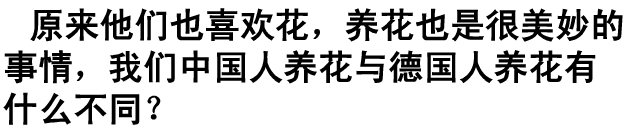 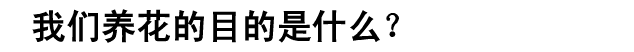 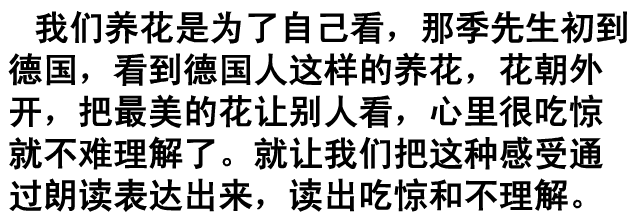 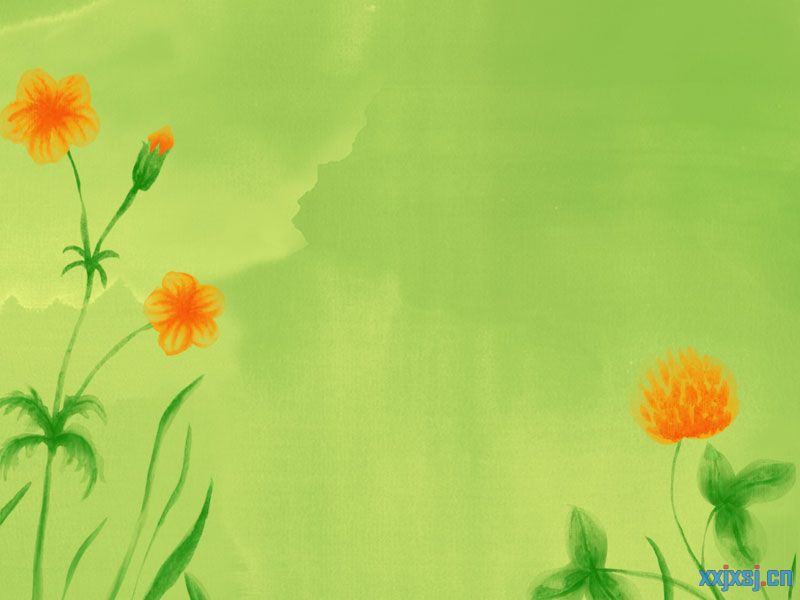 每一家都是这样，在屋子里的时候，自己的花是让别人看的；走在街上的时候，自己又看别人的花。人人为我，我为人人。我觉得这一种境界是颇耐人寻味的。
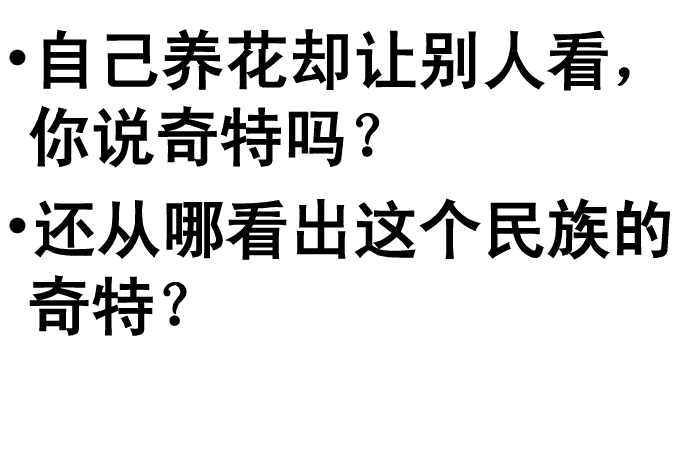 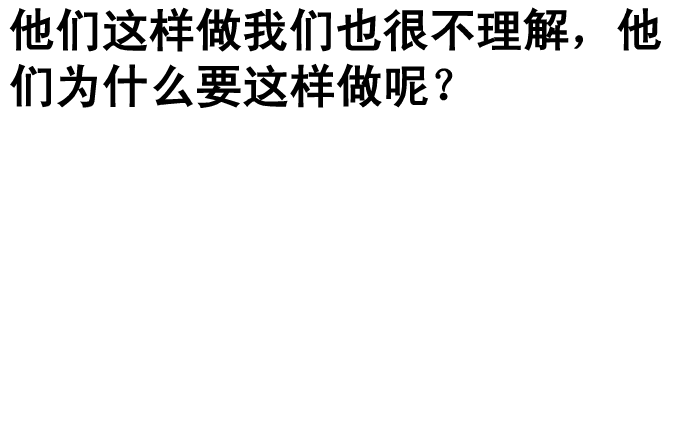 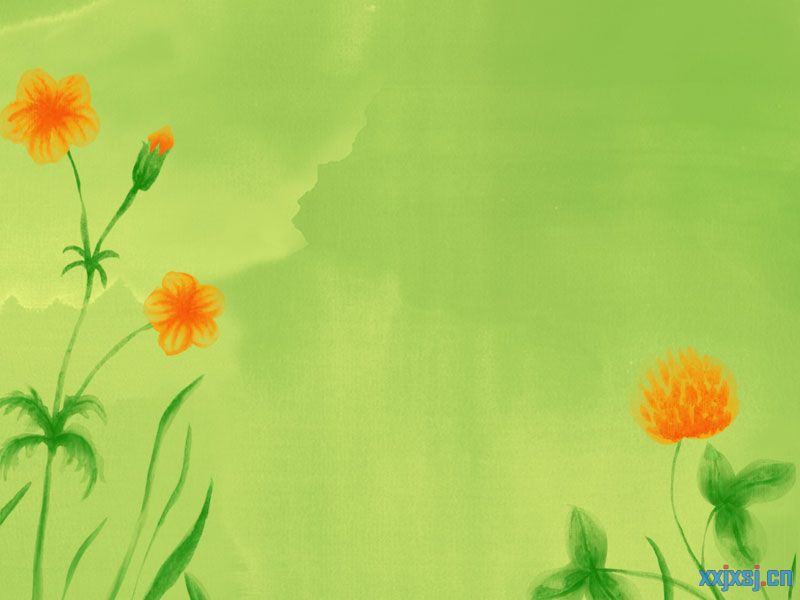 每一家都是这样，在屋子里的时候，自己的花是让别人看的；走在街上的时候，自己又看别人的花。人人为我，我为人人。我觉得这一种境界是颇耐人寻味的。
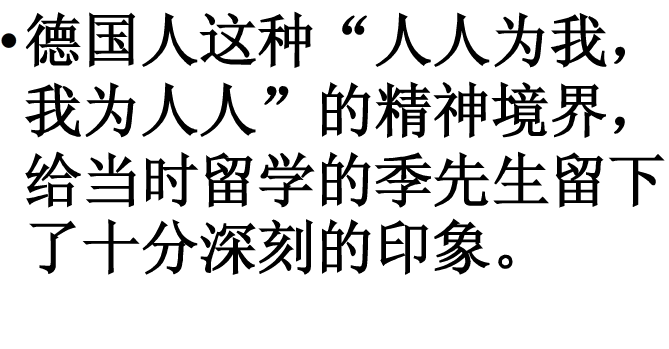 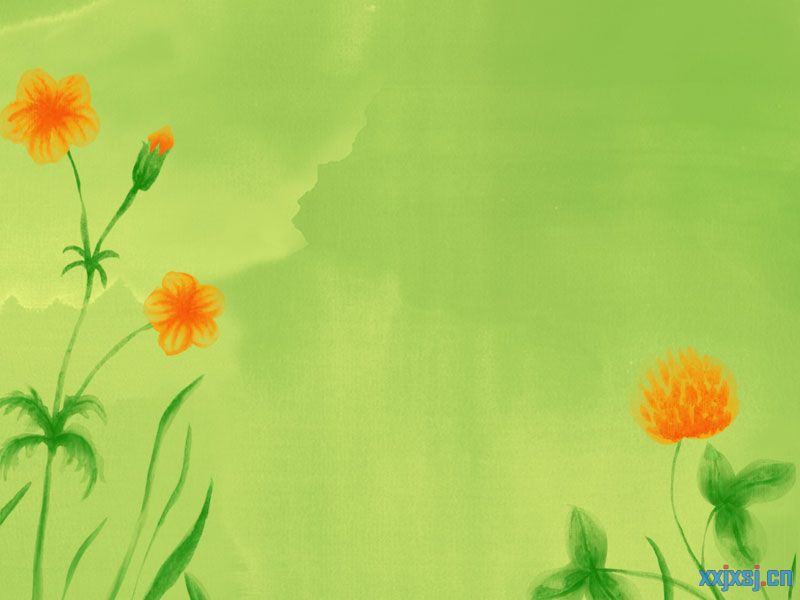 每一家都是这样，在屋子里的时候，自己的花是让别人看的；走在街上的时候，自己又看别人的花。人人为我，我为人人。我觉得这一种境界是颇耐人寻味的。
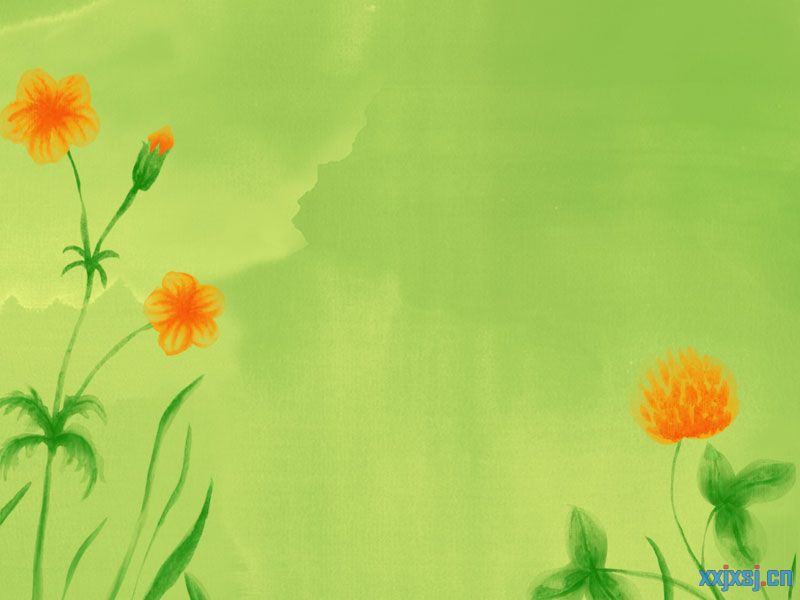 每一家都是这样，在屋子里的时候，自己的花是让别人看的；走在街上的时候，自己又看别人的花。人人为我，我为人人。我觉得这一种境界是颇耐人寻味的。
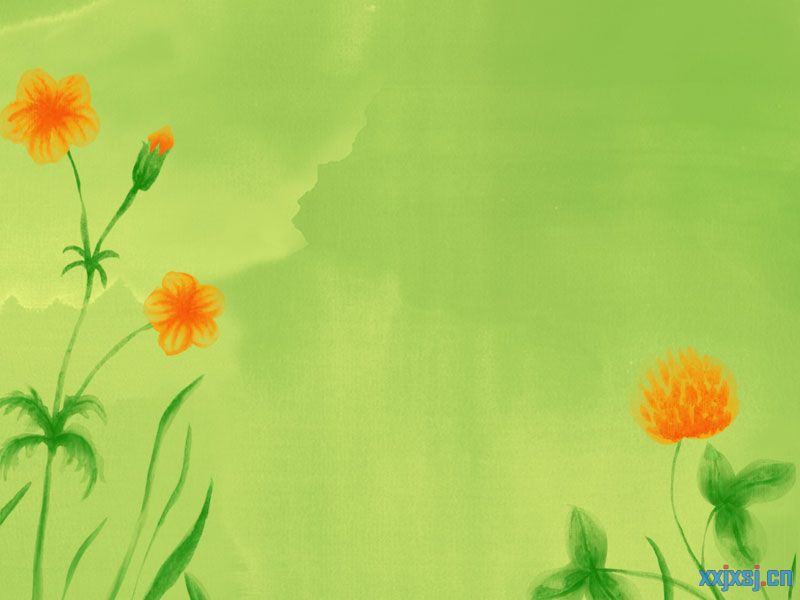 每一家都是这样，在屋子里的时候，自己的花是让别人看的；走在街上的时候，自己又看别人的花。人人为我，我为人人。我觉得这一种境界是颇耐人寻味的。
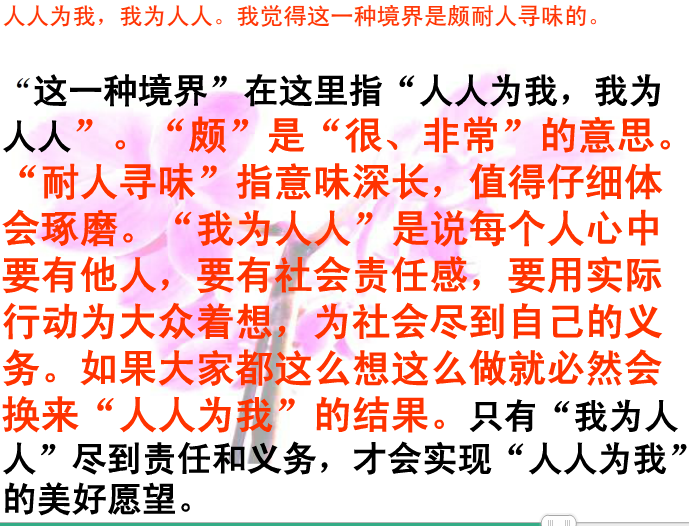 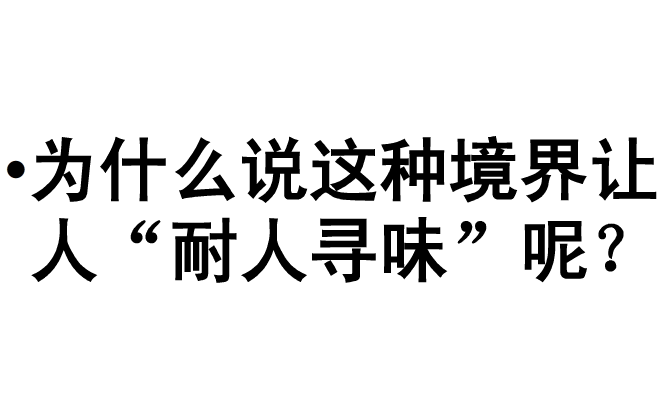 正是有了这样一种境界，使我们见识
到了这样奇特的民族：
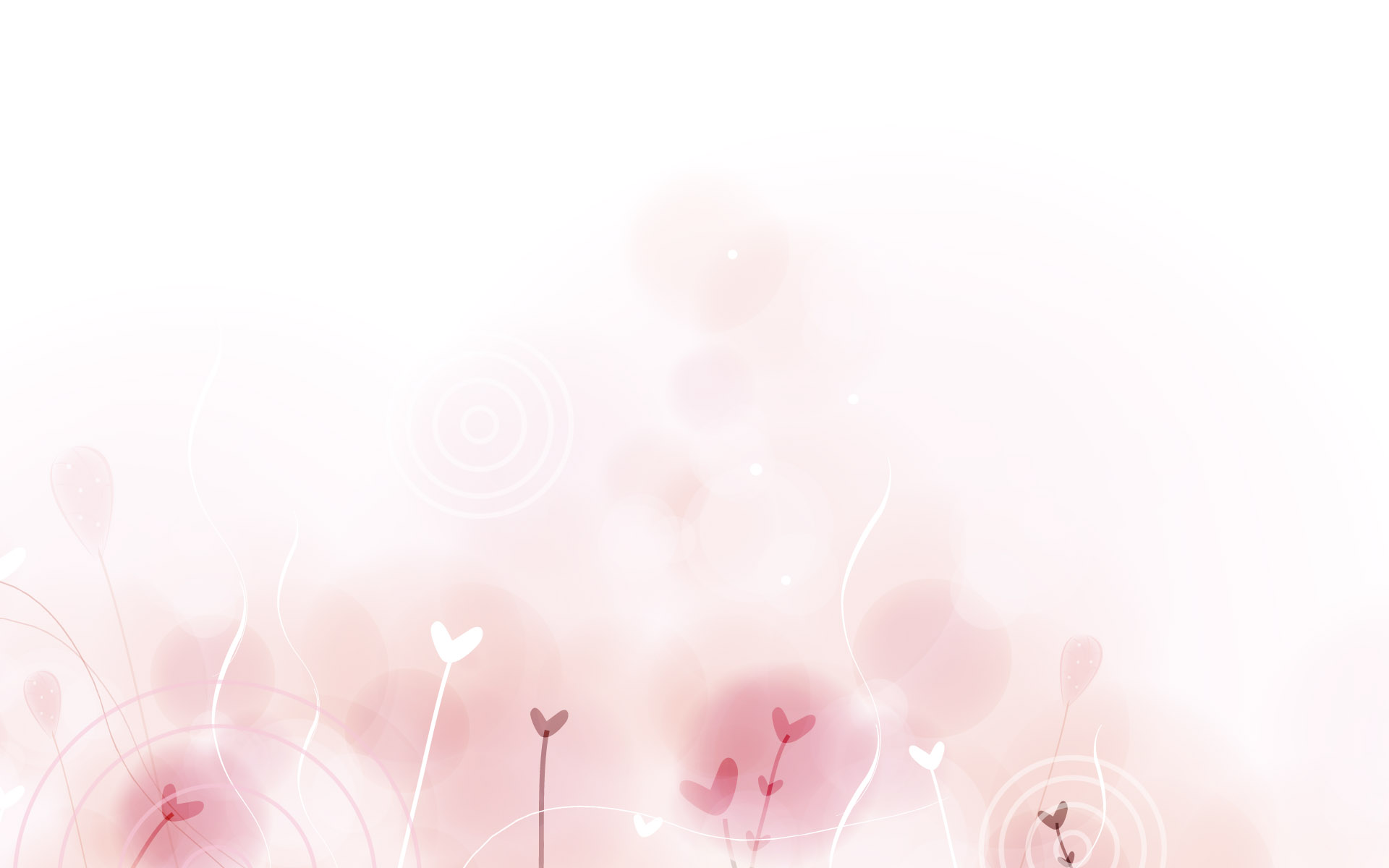 家家户户都在养花。他们的花不像在中国那样，养在屋子里，他们是把花都栽种在临街窗户的外面。花朵都朝外开放，在屋子里只能看见花的脊梁。
正是有了这样的一种境界，也才有了这样奇特的景色：
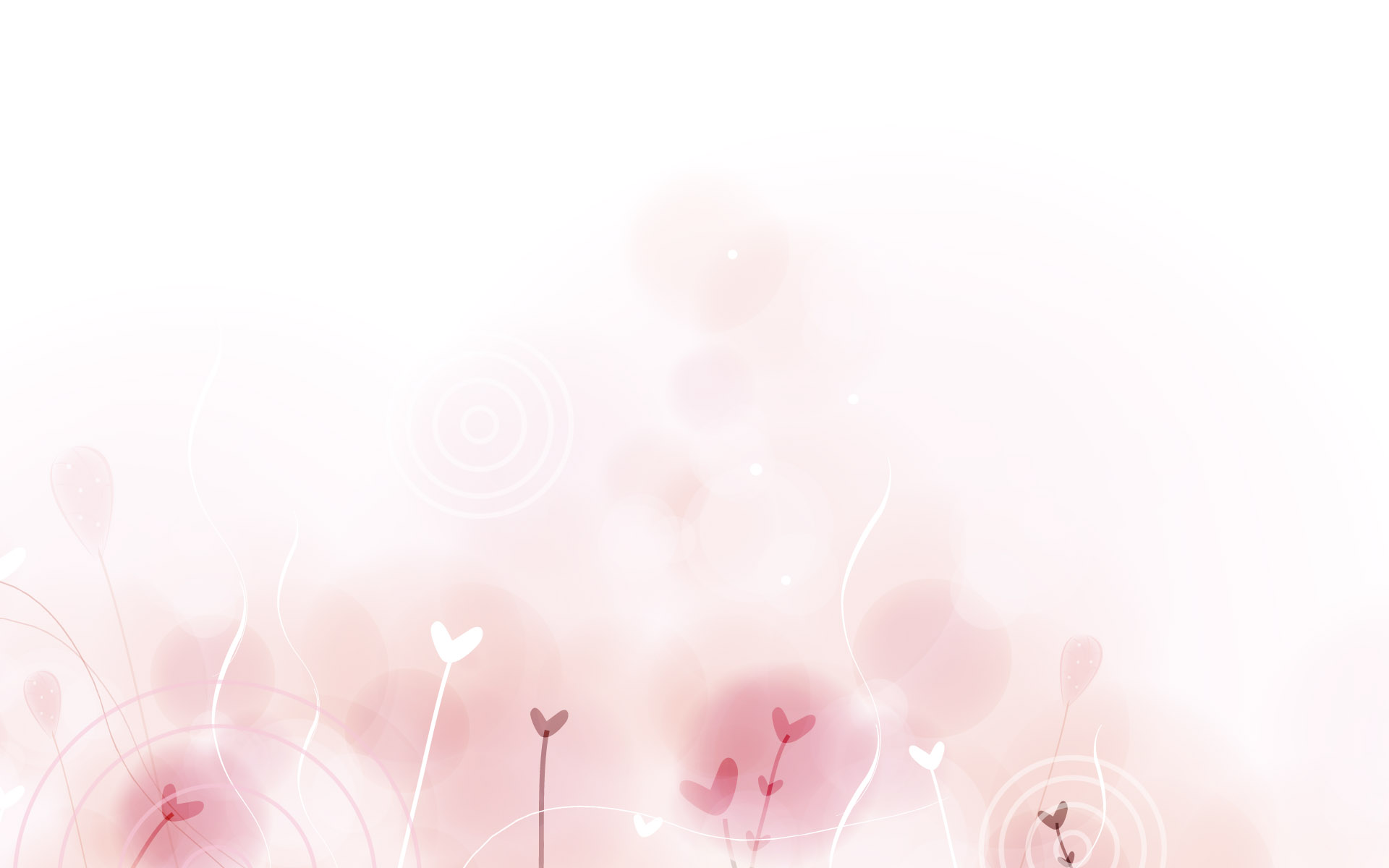 走过任何一条街，抬头向上看，家家户户的窗子前都是花团锦簇、姹紫嫣红。许多窗子连接在一起，汇成了一个花的海洋，让我们看的人如入山阴道上，应接不暇。
我为人人，家家户户都在养花：
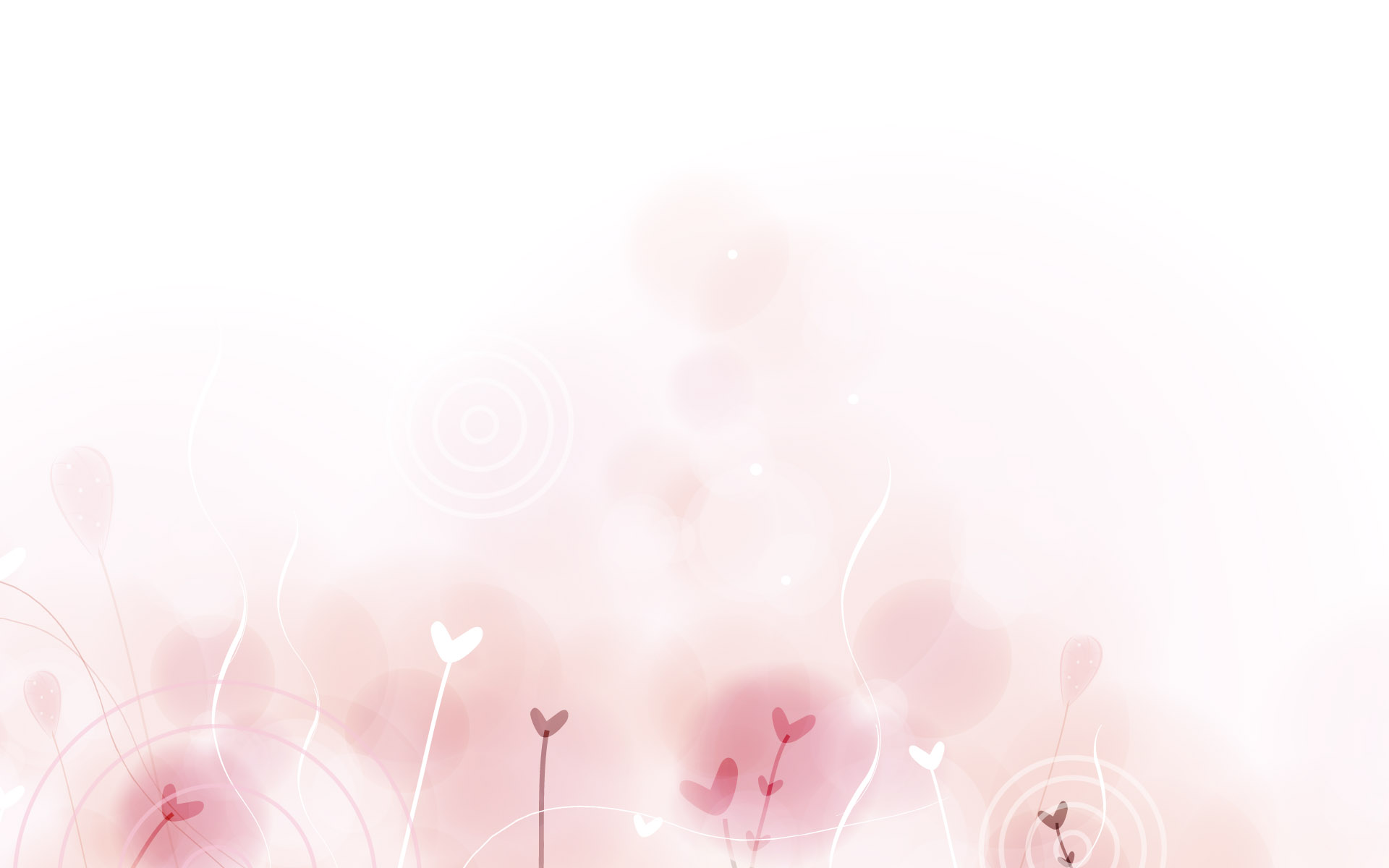 家家户户都在养花。他们的花不像在中国那样，养在屋子里，他们是把花都栽种在临街窗户的外面。花朵都朝外开放，在屋子里只能看见花的脊梁。
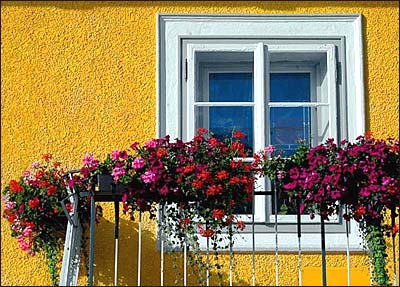 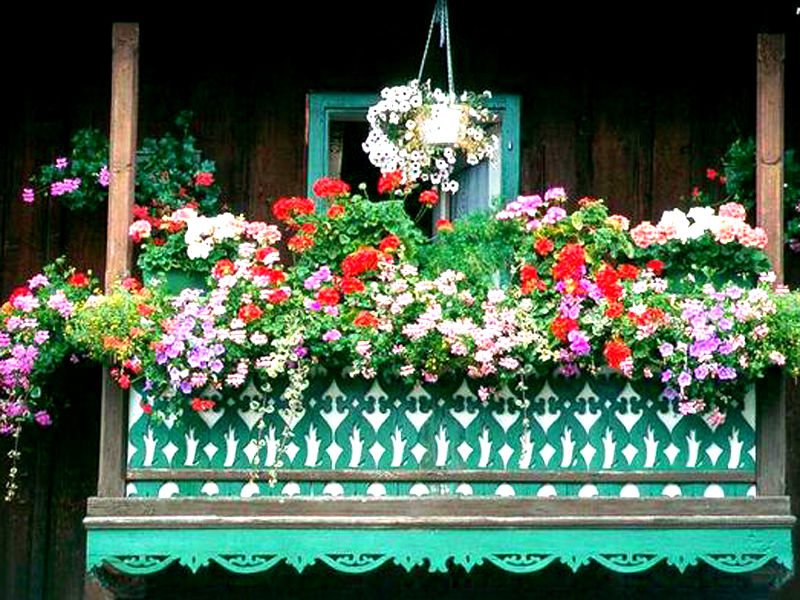 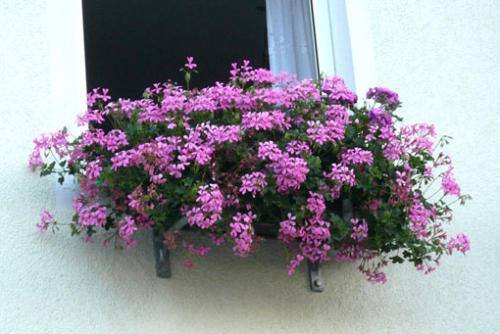 我走在街上，抬头一看，又是家家户户的窗口上都开满了鲜花。
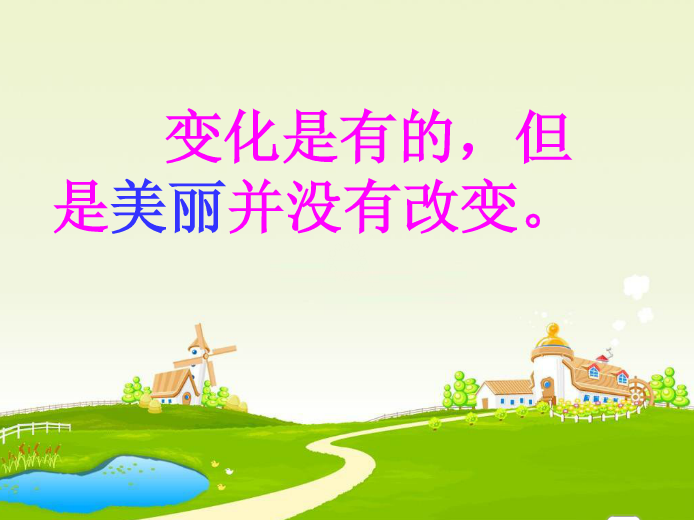 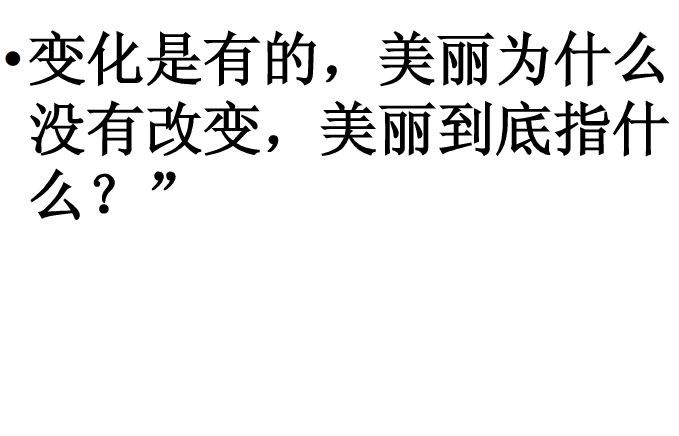 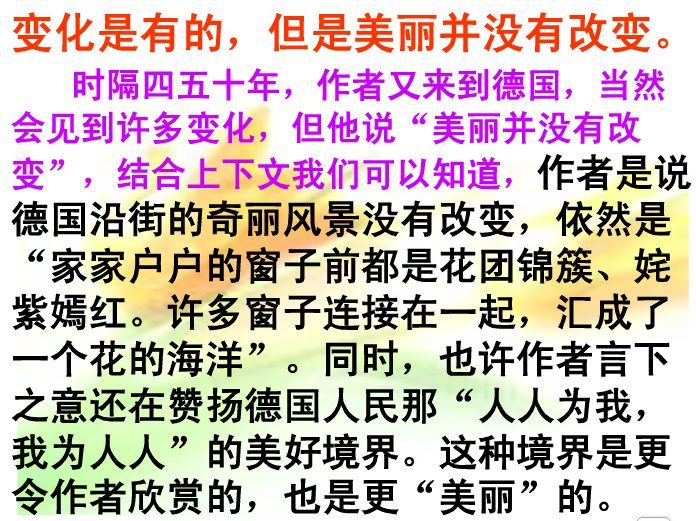 四五十年过去了美丽依然没有改变家家户户依然_____    __迎接我们的主人依然____________满街的窗子前依然_____________________________这境界依然_____________那就是______________________
都在养花
莞尔一笑
花团锦簇  姹紫嫣红  汇成花的海洋
没有改变
人人为我，我为人人
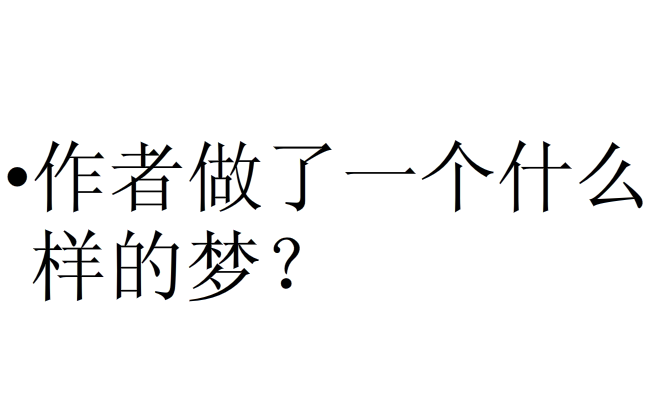 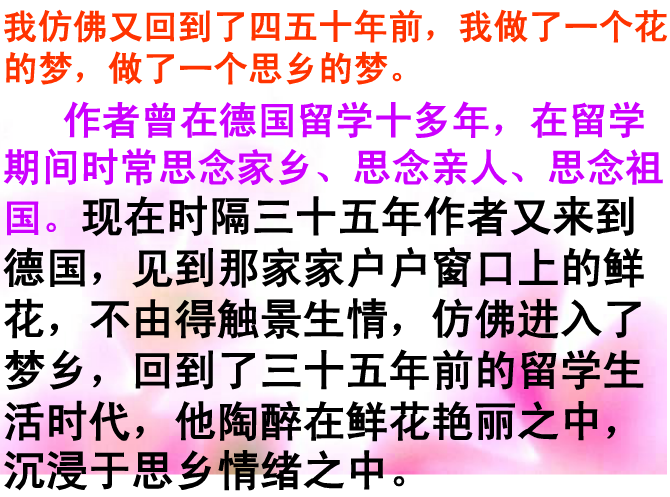 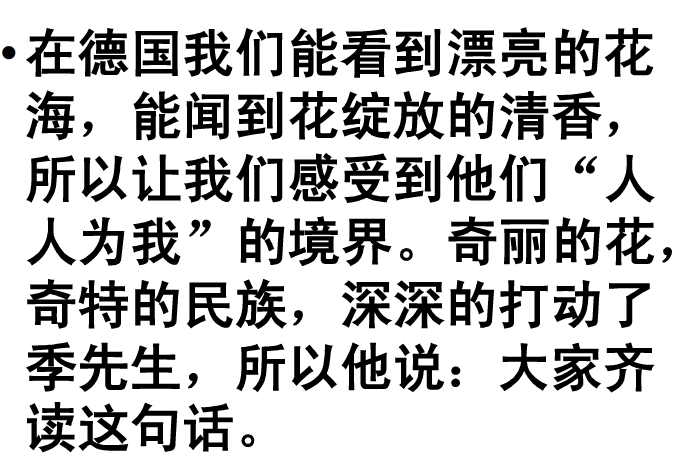 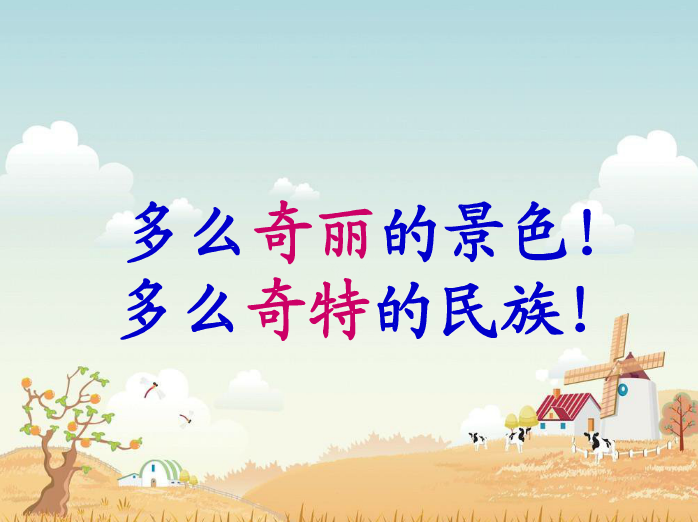 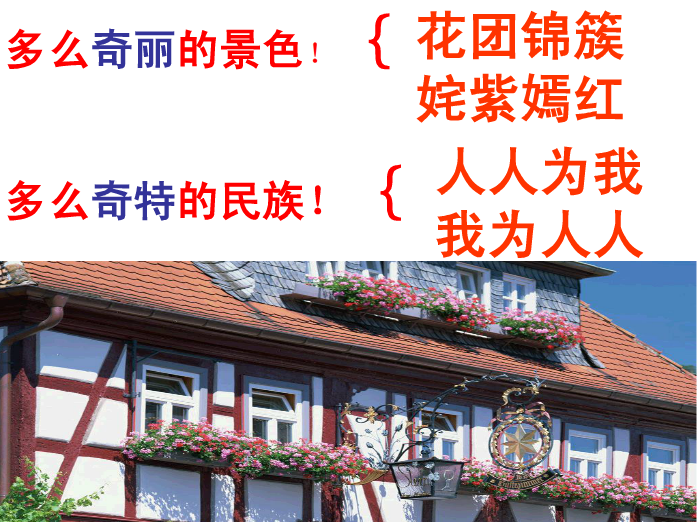 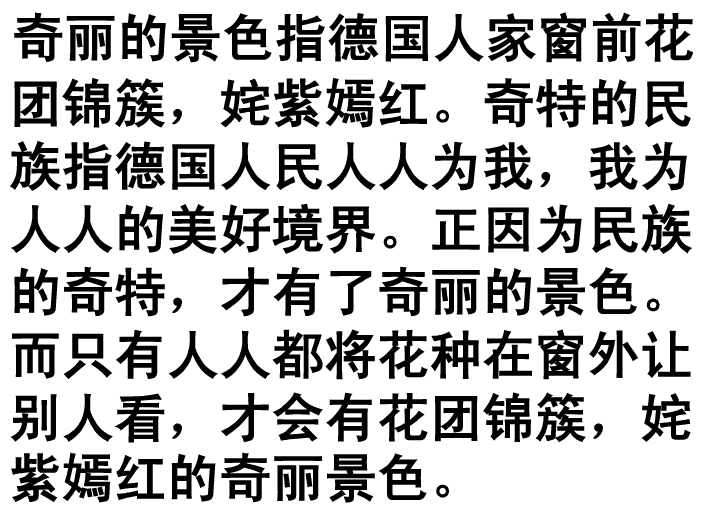 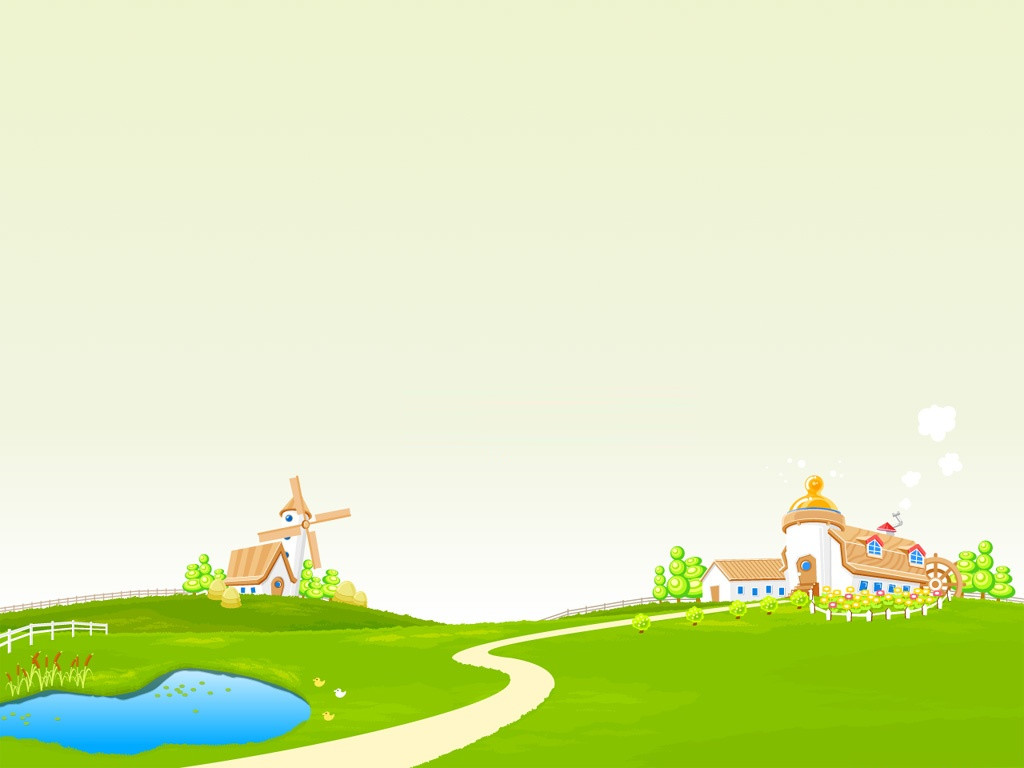 联系生活实际说说“人人为我，
我为人人”的含义
学生轮流值日打扫教室卫生，每人
带课外书到班上建立图书角等等，
都是人人为我，我为人人。